Kraljevski lakat
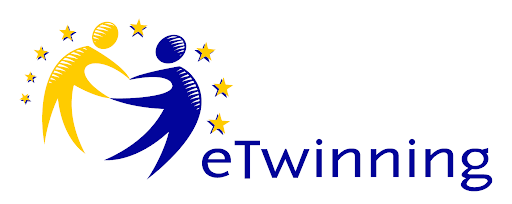 Marijana Pili, učiteljica matematike, OŠ Pušća
Ponovimo
Mjerne jedinice za duljinu:
milimetar (mm), centimetar (cm), decimetar (dm), metar (m), kilometar (km)

Mjerne jedinice za duljinu u SAD-u:
palac (in), stopa (ft), yard (yd), milja (mi)
Mjerne jedinice za duljinu u starom Egiptu
koristili su lakat kao mjernu jedinicu za duljinu

lakat se dijelio na dlanove, a dlanovi na prste
Mjerne jedinice za duljinu u starom Egiptu
razlikovali su MALI LAKAT i KRALJEVSKI LAKAT

mali lakat = 6 dlanova = 24 prsta
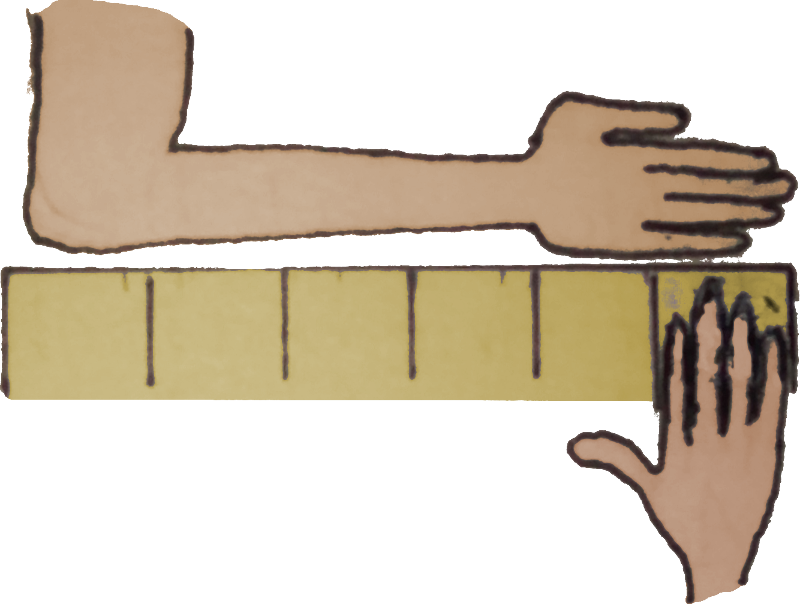 Mjerne jedinice za duljinu u starom Egiptu
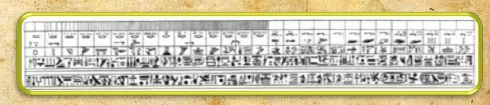 najčešće su koristili kraljevski lakat
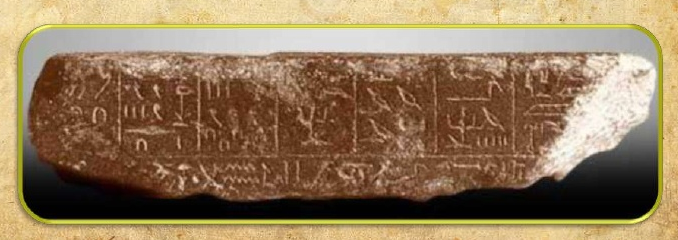 Egipatski kraljevski lakat
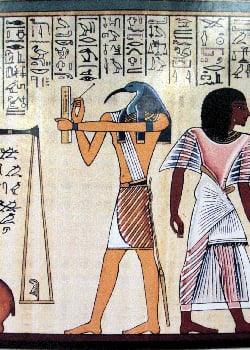 jedna od prvih mjera za duljinu bio je egipatski kraljevski lakat ili drugim nazivom kubit
Egipatski kraljevski lakat
duljina egipatskog kraljevskog lakta bila je jednaka duljini podlaktice od lakta do ispruženog srednjeg prsta plus širina dlana (eng. palm) tadašnjeg faraona na vlasti
Egipatski kraljevski lakat
izvorna mjera kraljevskog lakta prenosila se u crni granit i urezivala u njemu

u arhitekturi se najčešće koristio kraljevski lakat
Egipatski kraljevski lakat
radnici na gradilištima dobivali su primjerke u granitu ili drvetu, a graditelji su bili odgovorni za njihovo čuvanje
Egipatski kraljevski lakat
koristio se više od 4 tisućljeća, sve dok se u 19. stoljeću nije pojavio metar i zamijenio lakat i još mnoge stare jedinice
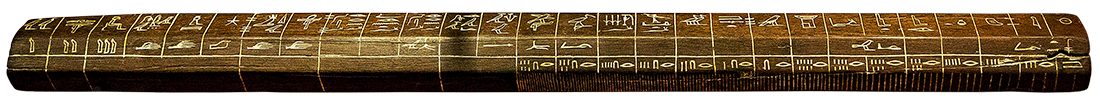 Egipatski kraljevski lakat
Egipatski kraljevski lakat (replika) čuva se u muzeju Louvre
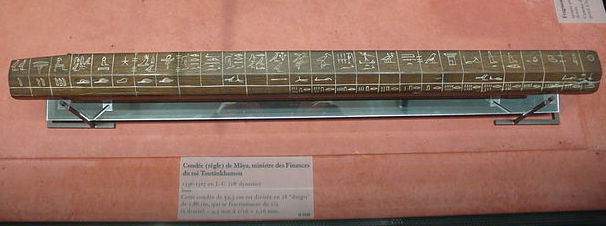 Kraljevski lakat, dlan i prst
kraljevski lakat je približno iznosio 52,92 cm

kraljevski lakat je činilo 7 dlanova

1 dlan su činila 4 prsta
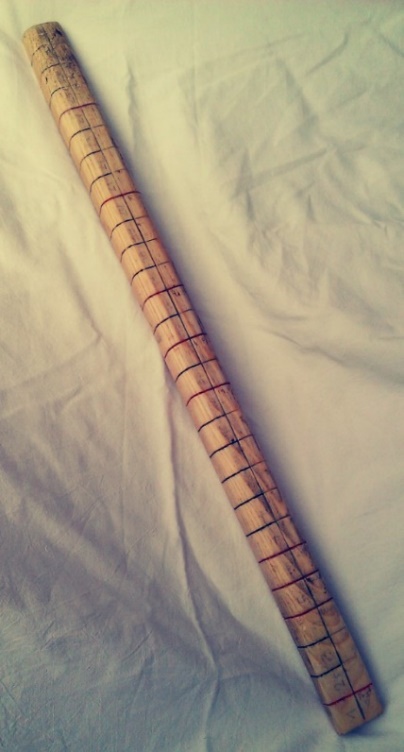 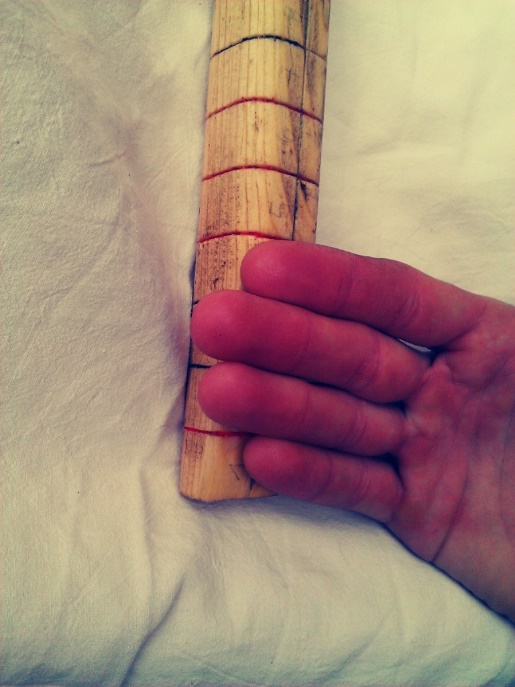 Kraljevski lakat, dlan i prst
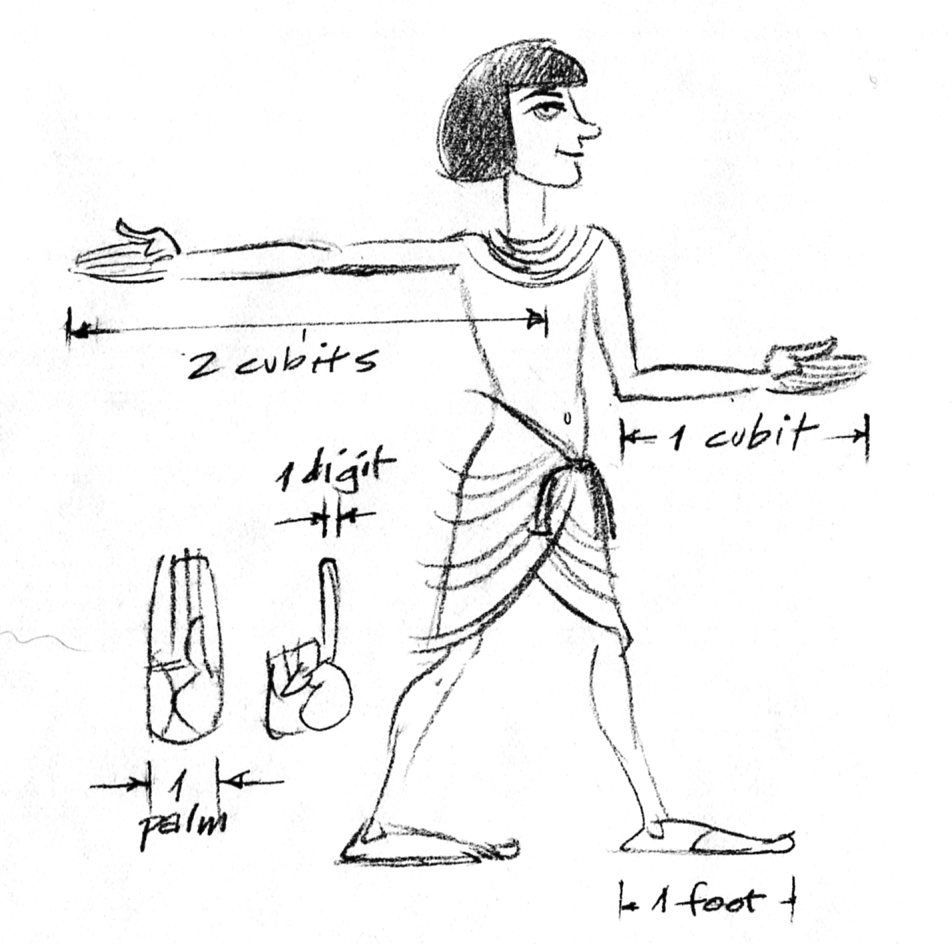 1 kraljevski lakat = 7 dlanova = 28 prstiju

1 kraljevski lakat ≈ 52.92 cm
1 dlan ≈ 7.56 cm
1 prst ≈ 1.89 cm
Kraljevski lakat, dlan i prst
Kraljevski lakat napisan hijeroglifima
Literatura
https://core.ac.uk/download/pdf/197881081.pdf
http://e.math.hr/old/egipat/index.html

https://repozitorij.mathos.hr/islandora/object/mathos%3A26/datastream/PDF/view

https://zir.nsk.hr/islandora/object/mathos%3A387

http://atlantablackstar.com/2014/10/03/5-examples-of-african-math-before-europe-could-read-or-write/4/